幼儿园体育活动
的探索与实施
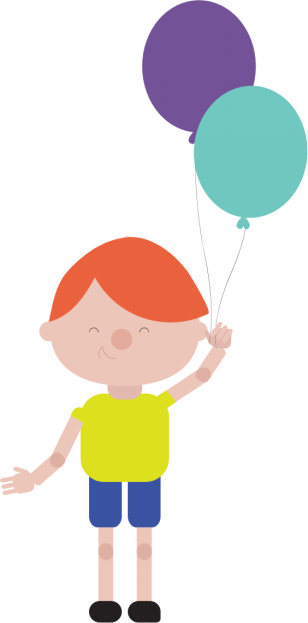 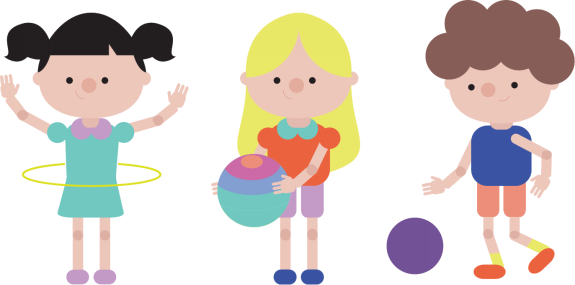 泸县百和镇中心幼儿园   刘君兰
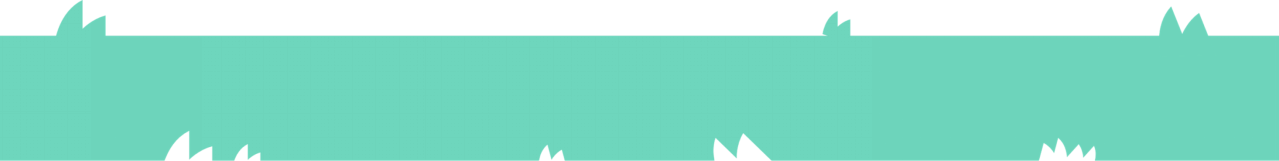 幼儿园健康教育课程相关理念
交流：
1.你是如何理解健康教育的？它包括了哪些内容？
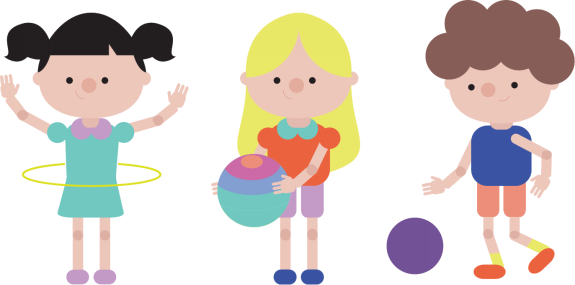 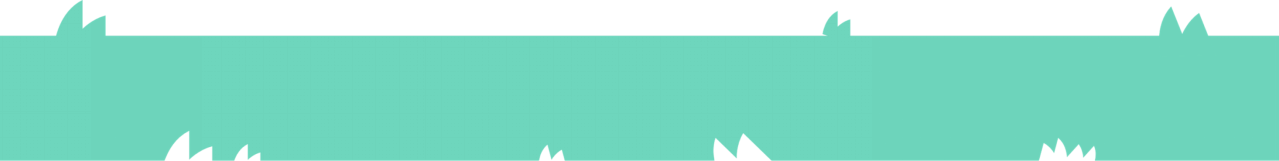 1
你是如何理解健康教育的？它包括了哪些内容？
1947年，医学专家在联合国世界卫生组织的宪章中定义：
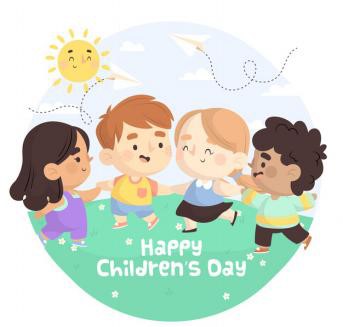 健康是指人在生理、心理和社会性的健全状态，而不只是没有疾病。
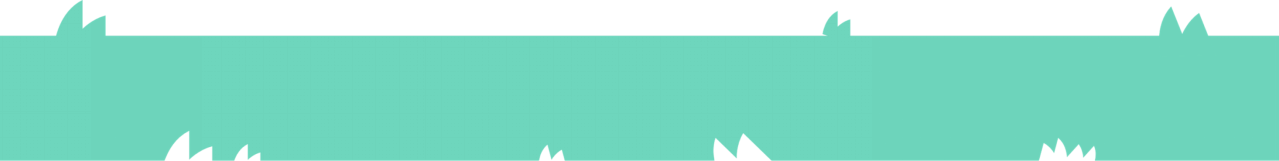 1
你是如何理解健康教育的？它包括了哪些内容？
（1）生活卫生教育。主要目的是帮助幼儿获得日常生活中必须的、基本的生活知识和卫生知识，培养幼儿良好的生活习惯、卫生习惯和初步的生活能力，逐步提高幼儿自我保健意识和能力，使幼儿逐步学习以健康的方式来生活。如个人卫生习惯的培养；基本生活能力的培养；健康生活方式的教育；保持环境整洁的教育及预防保健的教育等。
（2）安全教育。主要是帮助幼儿获得和掌握日常生活中最基本的安全知识和技能，是幼儿逐步懂得爱护自己和他人，不断增强幼儿的自我保护意识和能力。如生活活动的安全教育；交通安全的教育；自救自护的教育等。
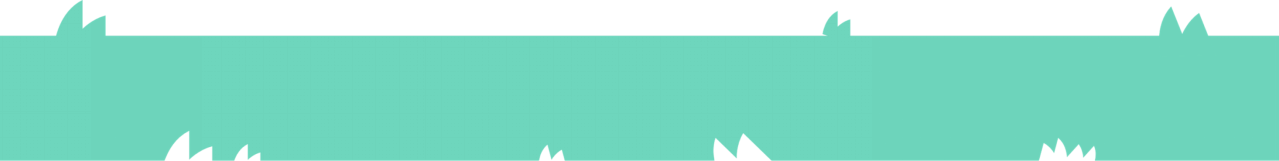 1
你是如何理解健康教育的？它包括了哪些内容？
（3）身体锻炼。利用体育器械或自然物（阳光、水、空气）进行身体锻炼，激发幼儿参加体育活动的兴趣，培养幼儿积极锻炼身体的良好习惯，全面协调地发展幼儿的体能，增强幼儿体质，提高幼儿适应自然的能力；同时还可以通过体育活动让幼儿了解基本的体育卫生知识，培养幼儿勇敢坚强不怕困难等良好的心理品质。   
（4）心理健康教育。培养幼儿良好的心理品质，增强幼儿自身的心理强度，提高幼儿对社会生活的适应能力。包括：情绪情感的教育；良好个性的培养；社会适应能力的培养；性健康教育等方面。
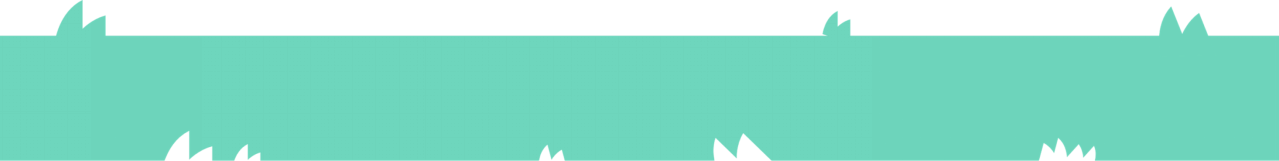 交流：
2.你记得《幼儿园教育指导纲要》里关于健康教育的哪些条款？
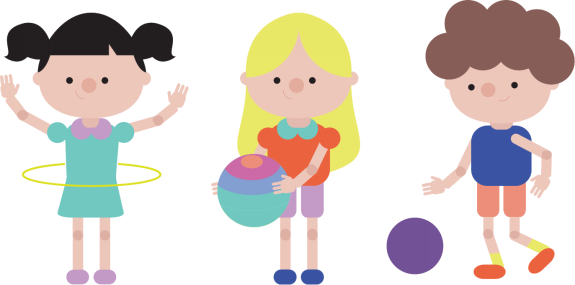 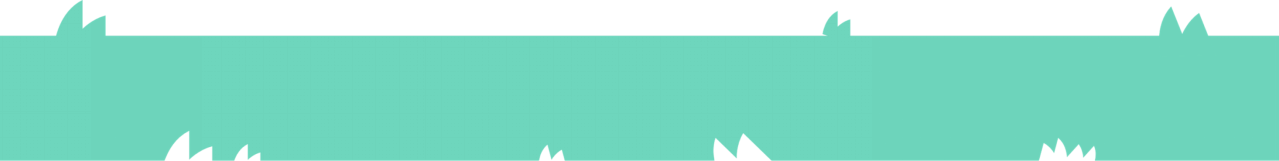 2
你记得《幼儿园教育指导纲要》里关于健康教育的哪些条款？
*幼儿园健康教育的“价值取向”：
第一，身心和谐。 
第二，保护与锻炼并重。
第三，注重健康行为的形成。
*实现健康领域目标的主要途径:
一是日常生活。
二是保健与体育活动。
由此可见，幼儿园体育教学活动是健康教学活动中的主要活动之一，其主要任务是通过游戏形式来完成那些需要系统训练的以发展幼儿基本动作，及其协调性和灵活性为主要内容的健康行为技能。
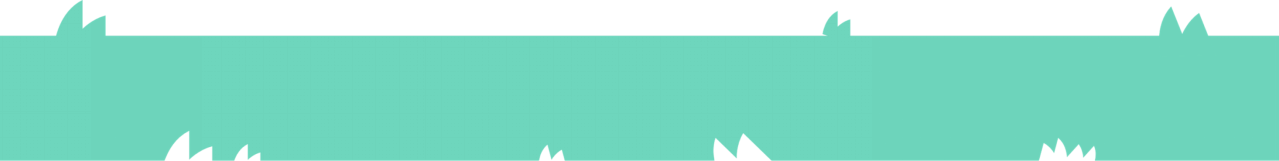 幼儿园体育活动
的探索与实施
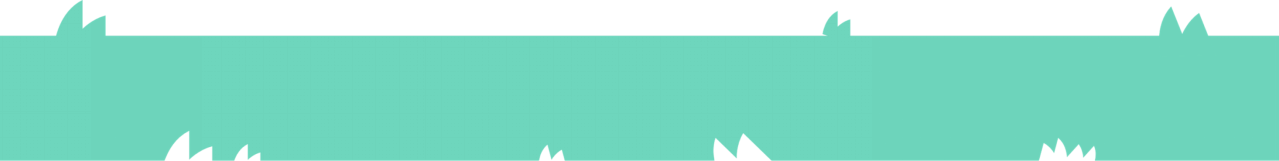 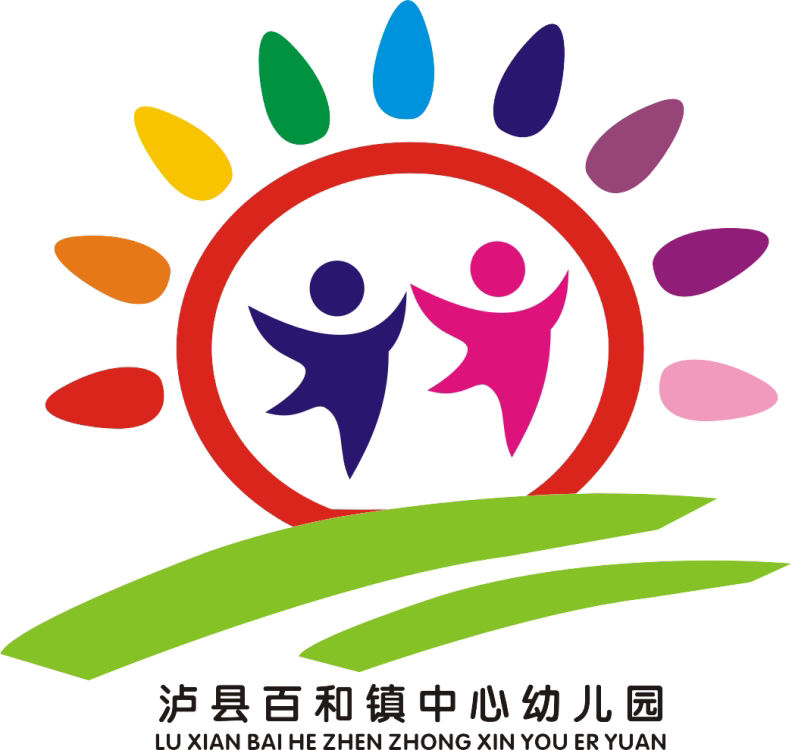 幼儿园体育活动的内容
一
二
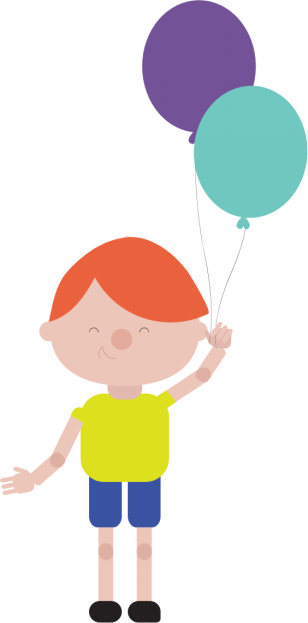 目
录
幼儿园体育活动的主要形式
Contents
三
幼儿园户外体育活动的设计与组织策略探索
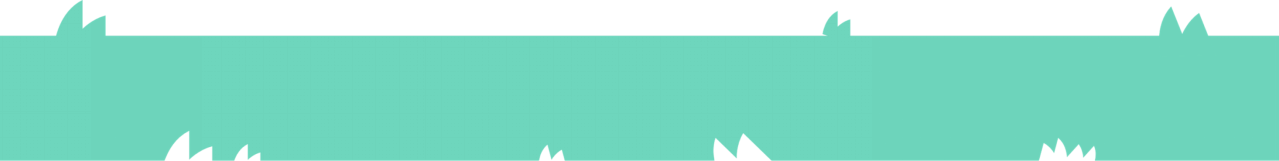 一
幼儿园体育活动的内容
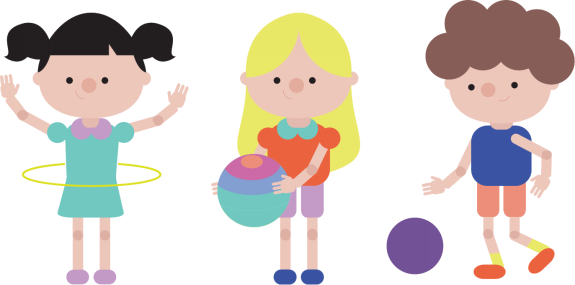 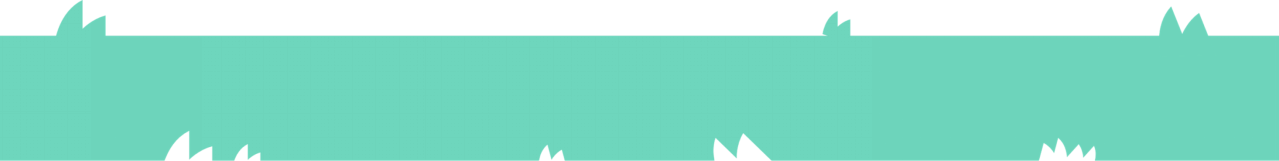 一
幼儿园体育活动的内容
1.基本动作：走步、跑步、跳跃、投掷、钻、爬、攀登。
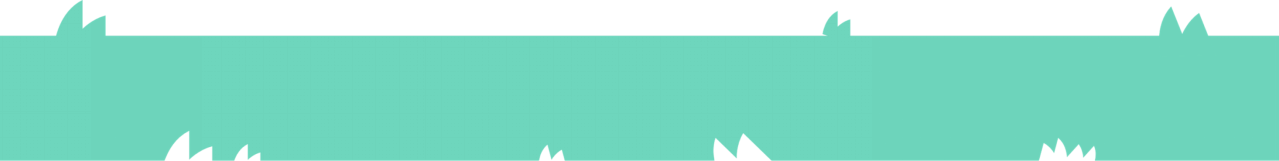 一
幼儿园体育活动的内容
1.基本动作：走步、跑步、跳跃、投掷、钻、爬、攀登。
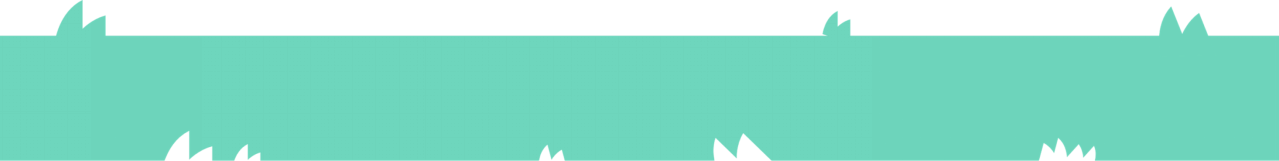 一
幼儿园体育活动的内容
2.基本体操：
徒手操：徒手操、韵律操、模仿操、武 术操、拍手操等
器械操：花操、彩带操、铃鼓操、球操、红旗、棍棒操、绳操等
基本的队列队形练习
3.体育游戏：    
  按组织形式可分为集体游戏、分散游戏、小组游戏、个人游戏；
  按游戏性质可分为规则性游戏、主体性游戏、探索性游戏、表现性游戏。
4.民间体育游戏：
跳皮筋、踢毽子、抽陀螺、抓子儿、拉大锯、
   滚铁环、捉迷藏、打手背、骑大马、编花篮、
   荡秋千、踩高跷、跳房子、跳大绳、斗    鸡、
   丢沙包、挤油渣、炒黄豆、抬花轿、 跳   拱、
   划龙舟、手推车、孵小鸡、木头人、猜拳跨步、切西瓜、吹羽毛、翻线线、 打弹弓、抖空竹、丢手绢、拍山墙、抢四角、拍纸方、揪尾巴、 攻城堡、打水仗、打水漂、二人三足、跳竹竿、爬竿、舞龙、舞狮、老狼几点钟、瞎子摸鱼、
   城门城门几丈高、脚尖脚跟脚尖跳、翻饼烙饼、
   老鹰抓小鸡、
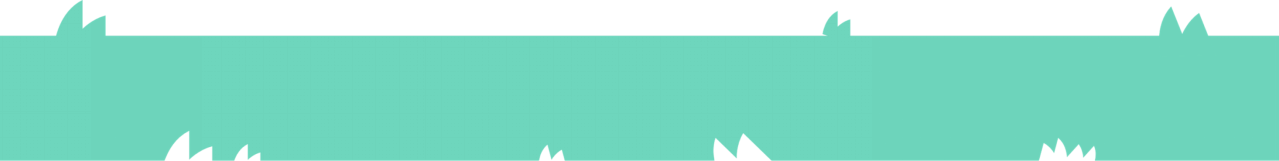 一
幼儿园体育活动的内容
民间体育游戏：
        跳皮筋、踢毽子、抽陀螺、抓子儿、拉大锯、滚铁环、捉迷藏、打手背、骑大马、编花篮、荡秋千、踩高跷、跳房子、跳大绳、斗鸡、
丢沙包、挤油渣、炒黄豆、抬花轿、 跳拱、划龙舟、手推车、孵小鸡、木头人、猜拳跨步、切西瓜、吹羽毛、翻线线、 打弹弓、抖空竹、丢手绢、拍山墙、抢四角、拍纸方、揪尾巴、 攻城堡、打水仗、打水漂、二人三足、跳竹竿、爬竿、舞龙、舞狮、老狼几点钟、瞎子摸鱼、城门城门几丈高、脚尖脚跟脚尖跳、翻饼烙饼、老鹰抓小鸡、
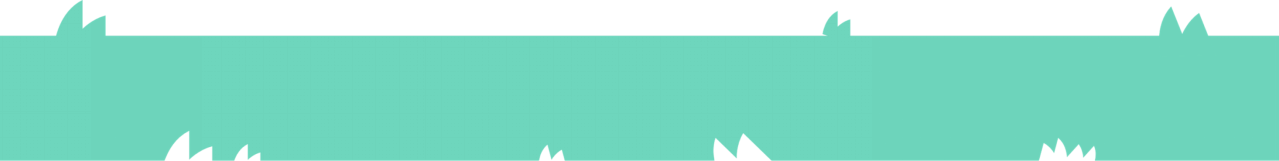 一
幼儿园体育活动的内容
4.运动器械的活动：
（1）固定性运动器械：  
攀登类：攀岩墙、爬网         钻爬类：铁架地道，阳光隧道
（2）移动性运动器械：
平衡木、楼梯架、投掷架、手推车、垫子、各类大小不一的球、塑料圈、绳子、橡皮筋、以及各种各样自制的活动器材，比如毽子、沙包、小高跷、飞碟、竹马、铁环、拉力器、梅花桩、流星球等等。
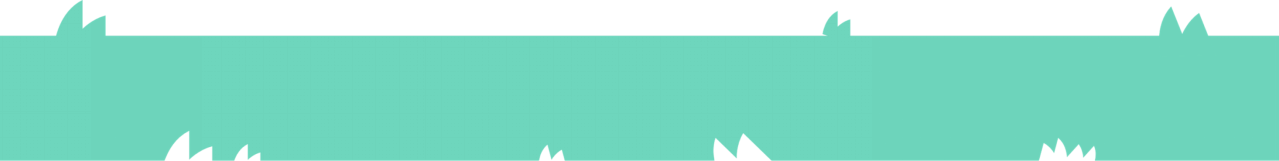 二
幼儿园体育活动的主要形式
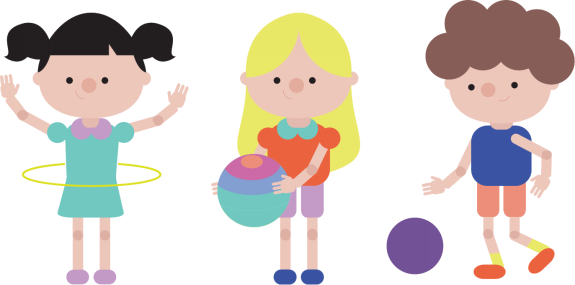 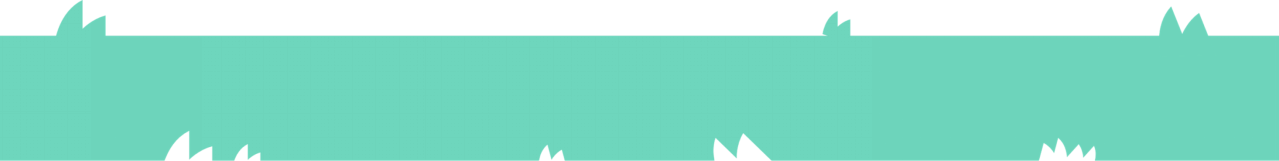 二
幼儿园体育活动的主要形式
早操活动、集中体育教育活动、户外体育活动、趣味运动会等。
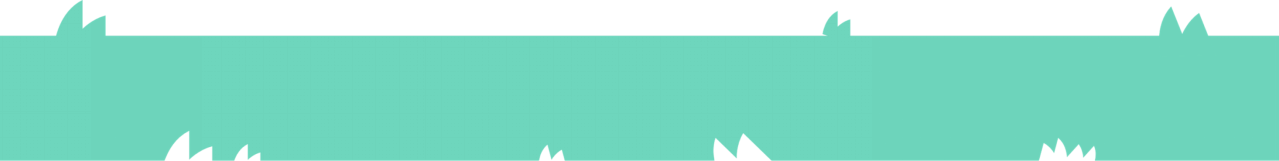 三
幼儿园户外体育活动的
设计与组织策略探索
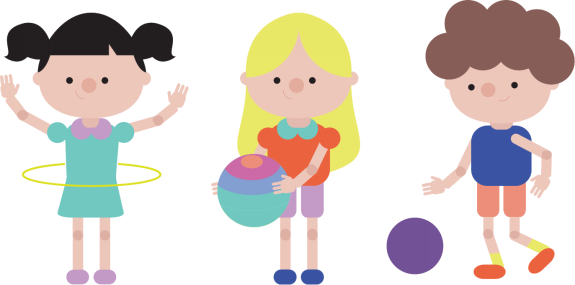 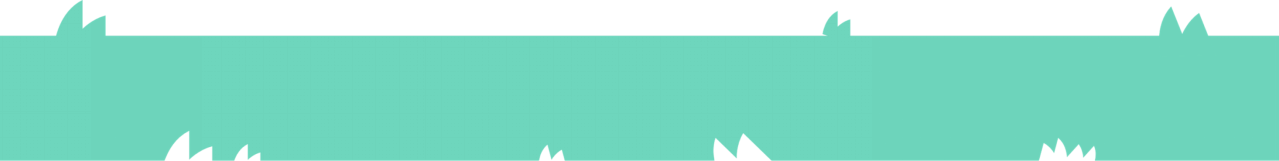 二
幼儿园户外体育活动的设计与组织策略探索
现   状
*认识态度上：有的教师过分强调安全而限制幼儿运动；有的教师过分强调兴趣而不注重体育活动的作用。
*知识局限上：有的教师自身对体育知识的模糊导致在引导中缺乏科学性，对于幼儿运动量的调控存在随意性。
*活动时间上：一般限制在体育课、基本体操、体育游戏等，碰上天气不好，就会挤掉这些时间。或者不想动时就不出去了
*活动内容、形式上：以没有明确活动目的的自由式、放羊式活动为主， 忽视运动能力的学习和运动习惯的培养。
*指导方法上：教师规定约束多，幼儿模仿性学习行为多，在活动中一刀切的灌输方法用的比较多，自主性学习行为少。
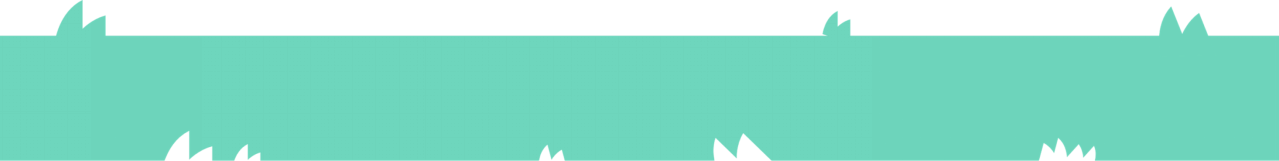 二
幼儿园户外体育活动的设计与组织策略探索
探索一：户外体育活动游戏化的教学模式
    一物多用类：垫子、圈、易拉罐、枕头、鞋盒子、轮胎、奶粉罐、手绢等等。
    幼儿对所投放的材料进行自主探索—交流展示幼儿的探索发现—应用幼儿的探索发现进行基本动作的学习和体能锻炼—综合幼儿的探索发现进行体能综合锻炼。
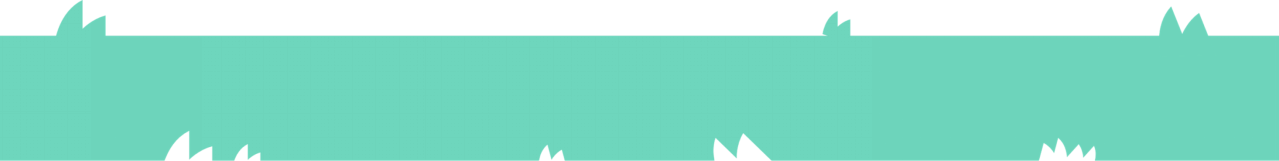 二
幼儿园户外体育活动的设计与组织策略探索
探索二：户外体育活动中教师的关注点
    1.“约束”与“放手”
    幼儿体育教学活动的重要目标之一是激发幼儿参与体育锻炼的积极性，因此如何激发幼儿锻炼的兴趣应成为教师的一个关注点。
注意事项：
  （1）引导孩子发现有价值的探索。
  （2）合理安排自主探索与集中锻炼的时间比例。 
  （3）建立必要的活动常规，使教师指令与幼儿行动形成默契。（一是减少幼儿无意义的等待和教师组织的时间，减少时间浪费，二是便于养成幼儿必要的规则意识和秩序感，三是便于幼儿集中注意倾听教师讲授。）
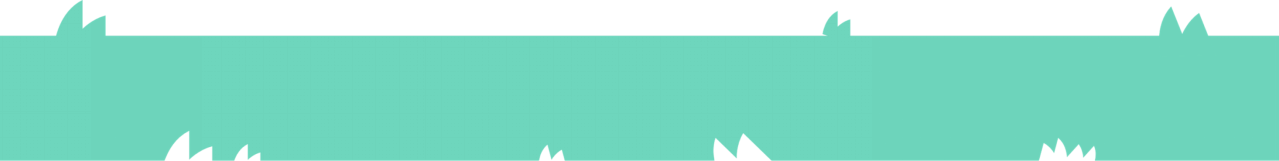 二
幼儿园户外体育活动的设计与组织策略探索
探索二：户外体育活动中教师的关注点
    2.“活动程序化”与“重视幼儿表现” 
    应该明确的是，幼儿的表现才是教师关注的重点，教师是依据幼儿的表现来调控活动进展情况的，“活动程序化”不利于幼儿的发展。
    3.“指导动作练习”与“关怀幼儿情感”  
    在幼儿体育教学活动中，有的教师常常将关注点放在幼儿动作技能的学习上，比较忽视幼儿的情绪情感体验。
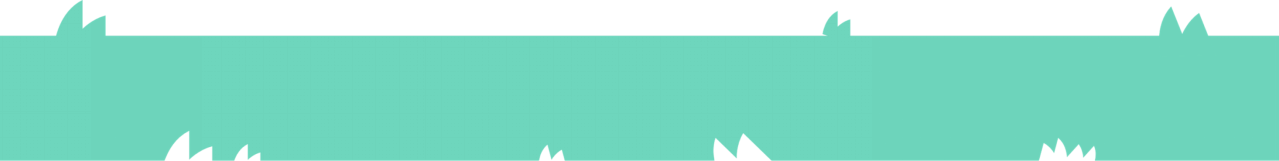 二
幼儿园户外体育活动的设计与组织策略探索
探索三：户外体育活动中的安全调控    
多动多危险，少动少危险，不动不危险 
（一）标志调控
    一是标明运动的方向与路线。二是标明运动的场地范围。三是标明运动应遵守的规则。
    1.教师在平时的日常活动中引导幼儿理解安全标志的意义，并尝试自己制作幼儿园及班级环境中的安全标志。
    2.鼓励幼儿相互进行监督，监督同伴对安全标志的执行情况。
    3.教师宜对幼儿遵守安全标志的行为作出及时的肯定。
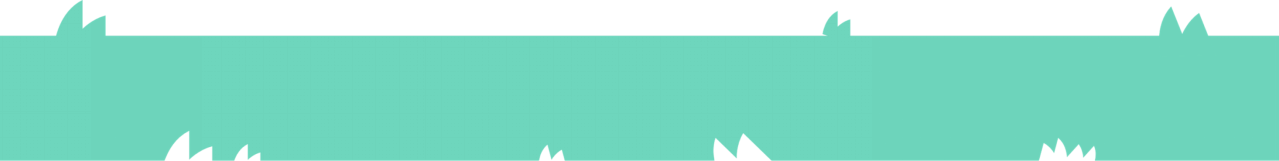 二
幼儿园户外体育活动的设计与组织策略探索
探索三：户外体育活动中的安全调控    
多动多危险，少动少危险，不动不危险 。
（二）常规调控
    体育器械的拿放常规；体育器械的使用常规；熟悉并能依据教师的指令及手势及时作出反应，调节自己活动的常规。
    首先应引导幼儿理解常规的重要性。如引导幼儿回顾“混乱”的户外体育活动场景及已发生的安全事故，了解事故发生的原因…其次，引导幼儿（尤其是年龄较大的幼儿）制定活动常规。最后，重视常规的正面教育。
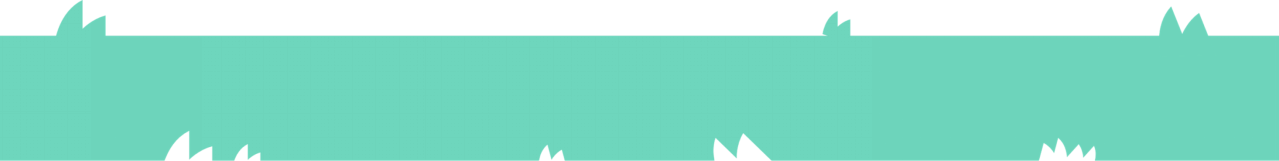 二
幼儿园户外体育活动的设计与组织策略探索
探索三：户外体育活动中的安全调控    
多动多危险，少动少危险，不动不危险 。
（三）器械调控
一是器械拿放环节混乱导致幼儿受伤。二是投放的器械种类过少，因争夺器械而发生安全事故。三是在窄小的场地内投放的器械种类过多，导致教师无法全面指导而出现器械伤人现象。
    投放的器械种类应适宜。投放的种类过少易引发争抢，投放的种类过多易导致活动场地混乱而出现器械伤人事件。因此，建议依据运动场地的大小投放器械的种类，场地小，可投放3-4种器械，场地大，可增至7-8种。
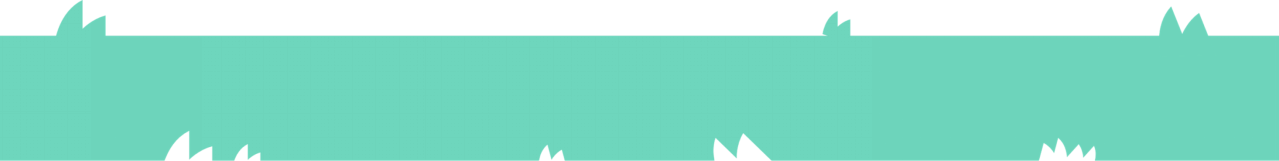 二
幼儿园户外体育活动的设计与组织策略探索
探索三：户外体育活动中的安全调控    
多动多危险，少动少危险，不动不危险 。
（四）观察调控
    首先，教师观察时的站位应合适，确保都能关注到每一位幼儿。其次，当幼儿进行移动练习时，教师的站位应能随之移动，以便能顾及幼儿活动中表现。最后,观察应与指导相结合。
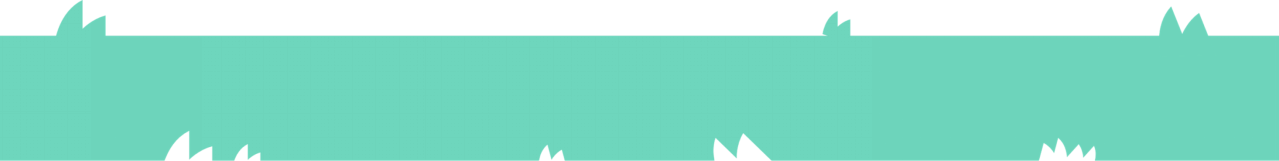 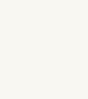 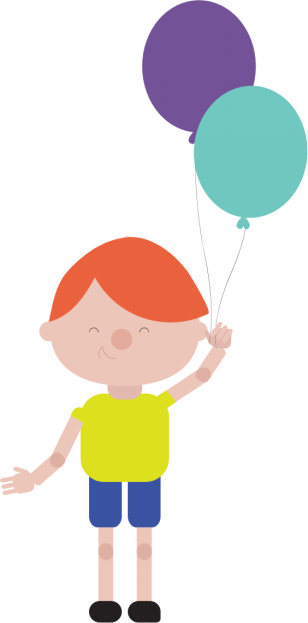 感谢您的聆听
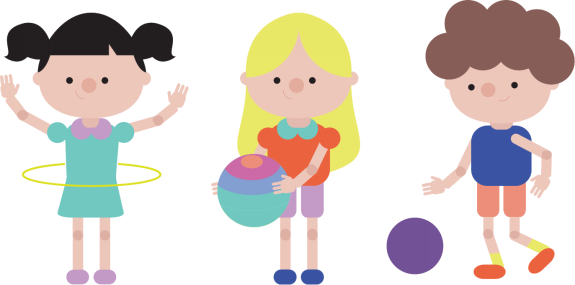 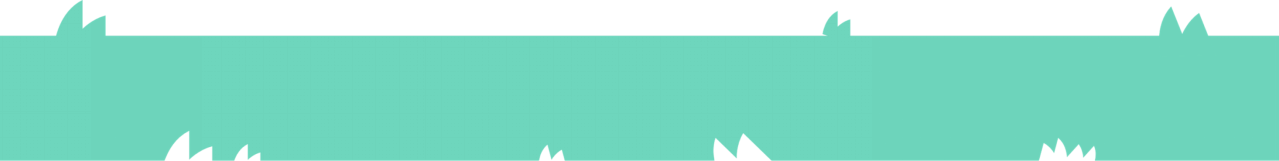